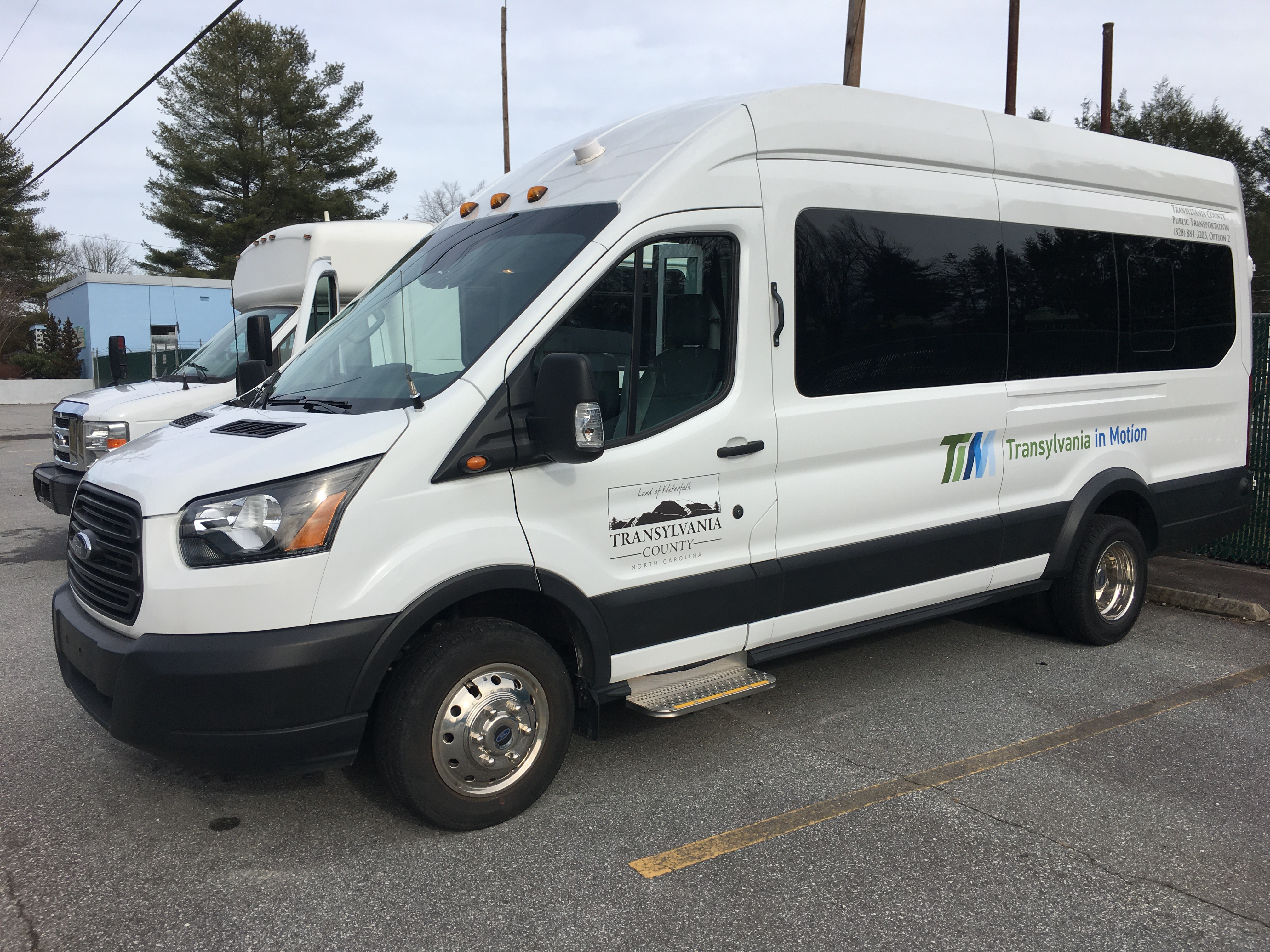 Transportation Advisory Board
February 14, 2023
I. Welcome
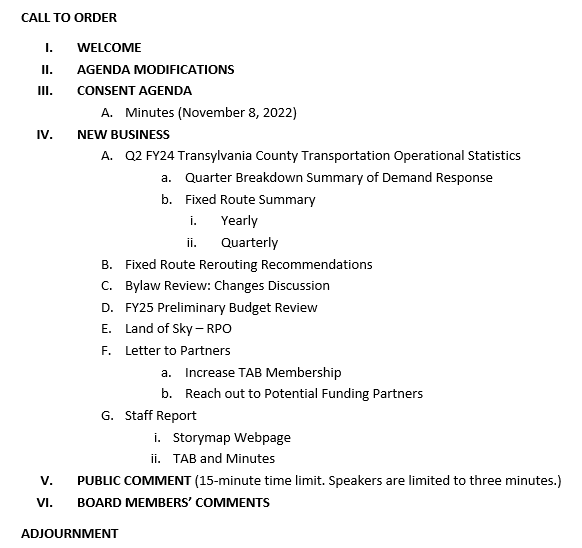 II. Agenda Modifications
III. Consent Agenda
August 9, 2023 Meeting Minutes
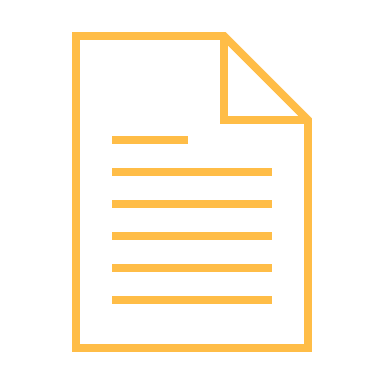 New Business
V-A.  Q-2 FY24 Transportation Operational Statistics
Pass Miles: 9,009.15 less miles driven

Passengers: 2,585 less rides/riders
Reasons for drop: 
Weather: delays and less travel
Holidays
Driver availability issues
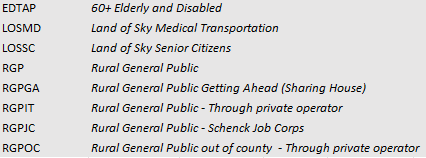 [Speaker Notes: Each month, October- Carla, Jim (Scott started), Nov- Traci, Dec-Traci]
Fixed Route Yearly
Demand Response
VI-B. Fixed Rerouting Recommendations
VI-C. Bylaw Review: Changes Discussion
VI-D. FY25 Preliminary Budget Review
VI-E. Land of Sky Update
Vicki Eastland
VI-F. Letter to Community Partners
Increase TAB Membership
Reach out to Potential Funding Partners
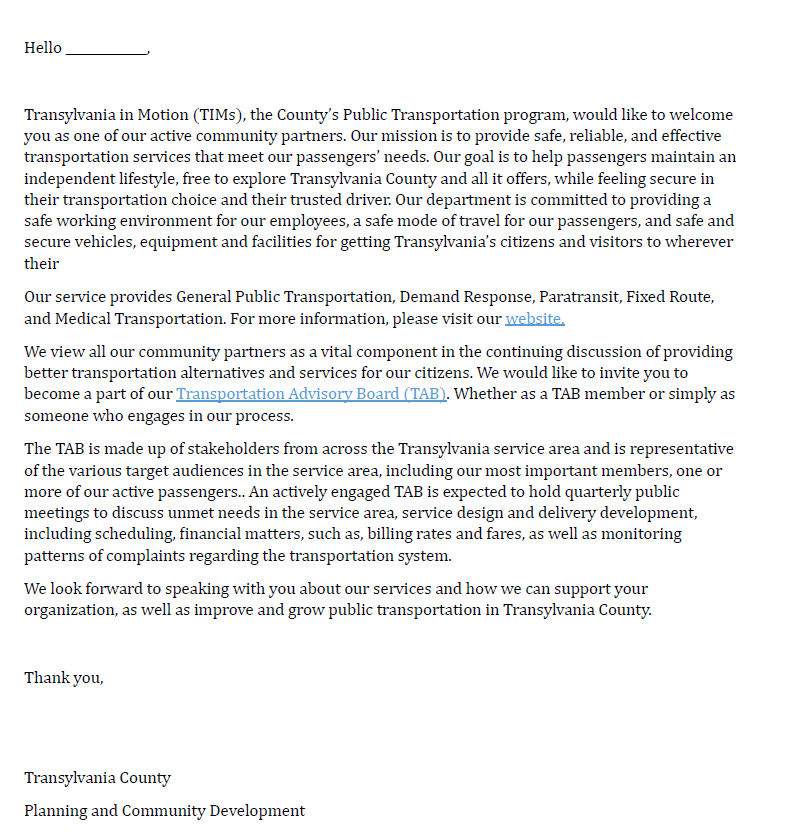 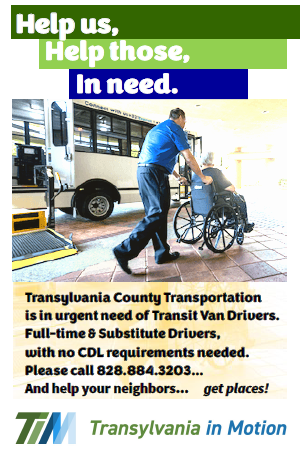 VI-D. Staff’s Report
Storymap Webpage for Transportation
TAB Members and Minutes for Website
HELP! We need Drivers!
Next TAB meeting will be on May 8th at 2:00 PM, in the Large DSS Conference Room, 2nd Floor.
VI. Public Comment
15-Minute Time limit (speakers are held to three minutes)
VII. Board Members Comments
Thank you for attending